Client NameEnergy & Water AssessmentAugust 27, 2014
[Speaker Notes: To Do List:
Modify Name of nonprofit
Modify date


Discussion Points:
Grants to Green goals: 
Reduce environmental impact of facilities by savings energy and water 
Cut operations costs
Use money saved to support nonprofit mission]
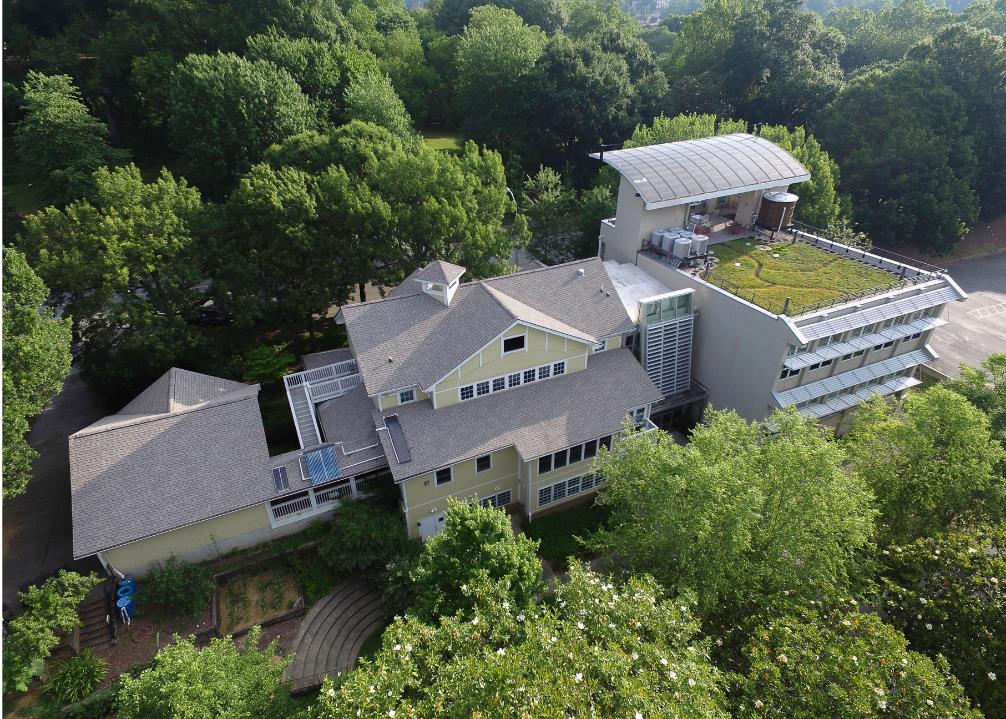 For over 35 years, Southface has promoted sustainable homes, workplaces, and communities throughout the Southeast.
[Speaker Notes: To Do List:


Discussion Points:
Southface’s work]
Assessment Process
[Speaker Notes: To Do List:
1. Add photo of assessment site visit conducted at facility. 

Discussion Points:
Discuss assessment process: Southface evaluates significant energy and water consuming systems 
Mention nonprofit staff who assisted during assessment]
What does it take to operate?
Annually
$19,000

Monthly
$1,500

$/Sq. Ft.
$1.50
[Speaker Notes: To Do List:
Modify Annual Operations Costs (Total utility bills)
Modify Average Monthly Operations Costs (average monthly utility bills)
Modify Annual Cost per Square Foot (total utility bills/total square feet)

Discussion Points:
Recap what it currently takes to operate the facility from a utility standpoint (energy & water)]
What’s our electricity history?
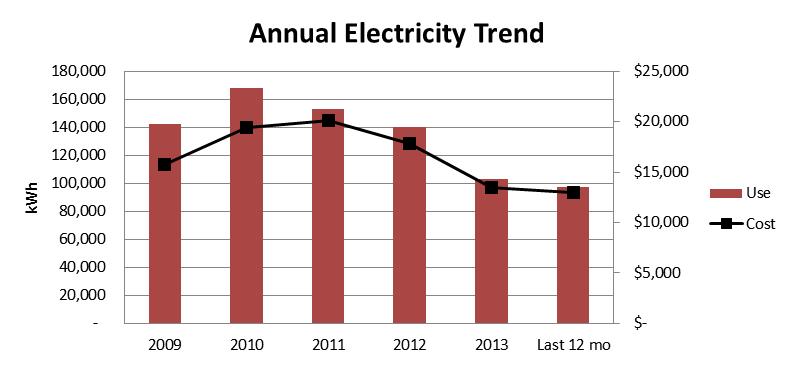 32% reduction since 2009!
[Speaker Notes: To Do List:
Insert annual electricity trend graph
Insert % reduction/increase in utilities since X Year

Discussion Points:
Big Picture: how does electricity compare to the rest of the utilities? 
- e.g. ECC’s electricity is 68% of total utility costs, $1/sf of the total $1.50 /sf for utilities
Compare to the last year and 12 months of use
Identify anomalies 
Acknowledge reduction through previous efforts 
If reduction in electricity: acknowledge reduction through previous efforts 
If increase in electricity: discuss potential to improve]
Where does it all go?
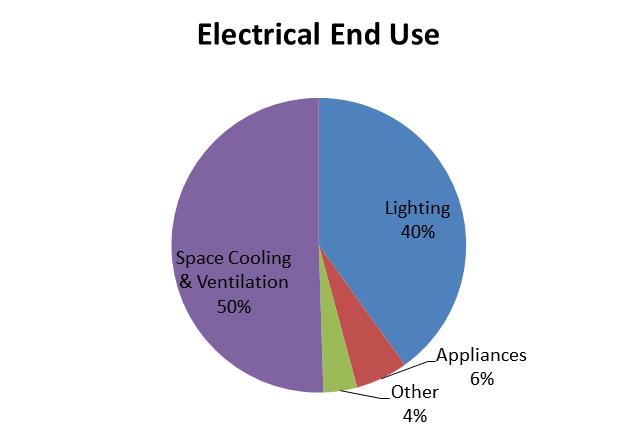 [Speaker Notes: To Do List:
Insert electricity end use graph

Discussion Points:
Emphasize largest electricity consumers 
e.g. Space Cooling & Ventilation, Lighting 
2. Discuss how this compares to a comparable facility (is this normal?)]
What’s our gas history?
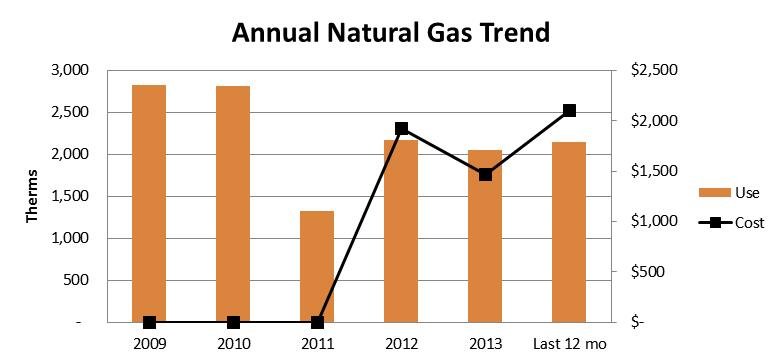 24% reduction since 2009!
[Speaker Notes: To Do List:
Insert annual natural gas trend graph
Insert % reduction/increase in utilities since X Year

Discussion Points:
Big Picture: how does natural gas compare to the rest of the utilities? 
e.g. ECC’s natural gas is 11% of utility costs, $0.15/sf of the total $1.50 /sf for utilities
Identify anomalies 
Compare to the last year and 12 months of use
Acknowledge reduction through previous efforts 
If reduction in natural gas: acknowledge reduction through previous efforts 
If increase in natural gas: discuss potential to improve]
Where does it all go?
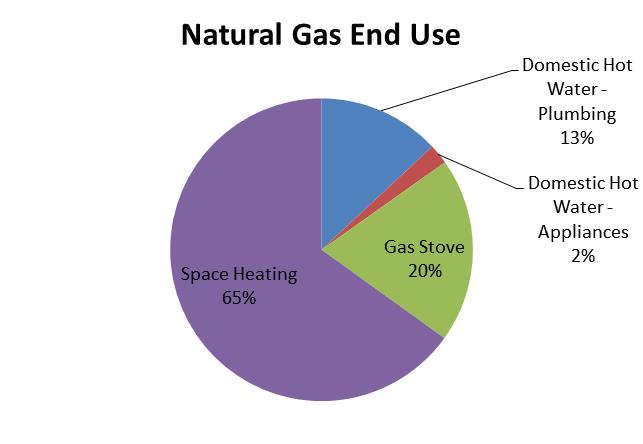 [Speaker Notes: To Do List:
Insert natural gas end use graph

Discussion Points:
Emphasize largest natural gas consumers 
e.g. Space heating, DHW
2. Discuss how this compares to a comparable facility (is this normal?)]
Where do we rank?
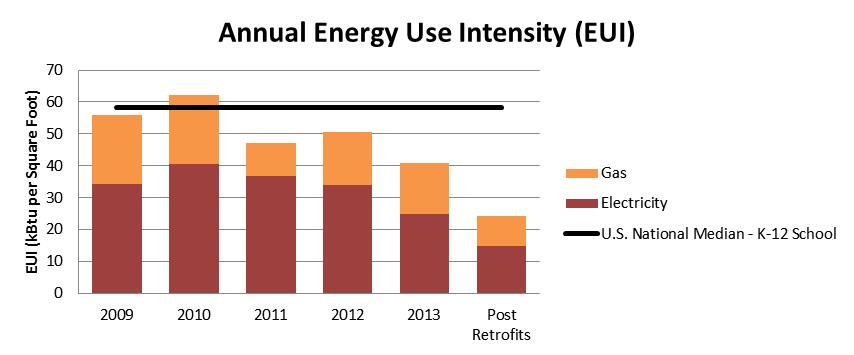 Potential to save up to 40%
[Speaker Notes: To Do List:
Insert Annual Energy Use Intensity (EUI) graph
Insert % potential to save

Discussion Points:
How does the facility rank against the national median facility of its type today?
How does the facility rank against the national median facility of its type if all projects recommended are implemented?
Acknowledge reduction through previous efforts 
Acknowledge potential % reduction through implementation of recommended projects]
What’s our water history?
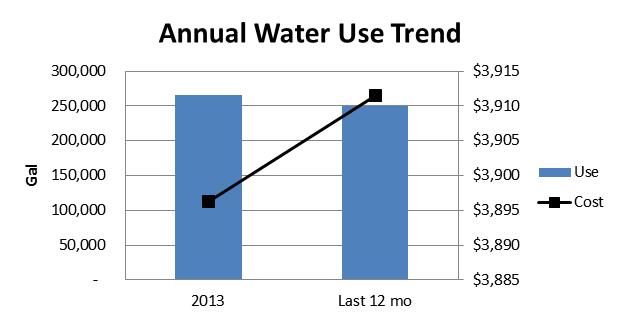 6% reduction since 2013!
[Speaker Notes: To Do List:
Insert annual water trend graph
Insert % reduction/increase in utilities since X Year

Discussion Points:
Big Picture: how does water compare to the rest of the utilities? 
e.g. ECC’s water is 21% of utility costs, $0.30/sf of the total $1.50 /sf for utilities
Identify anomalies 
Compare to the last year and 12 months of use
Acknowledge reduction through previous efforts 
If reduction in water: acknowledge reduction through previous efforts 
If increase in water: discuss potential to improve]
Where does it all go?
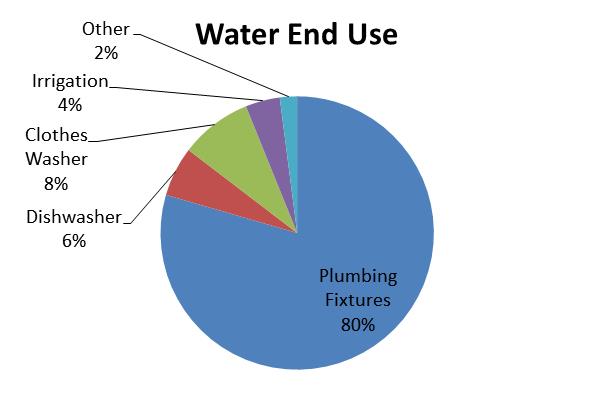 [Speaker Notes: To Do List:
Insert water end use graph

Discussion Points:
Emphasize largest water consumers 
e.g. Plumbing Fixtures, appliances
2. Discuss how this compares to a comparable facility (is this normal?)]
Where do we rank?
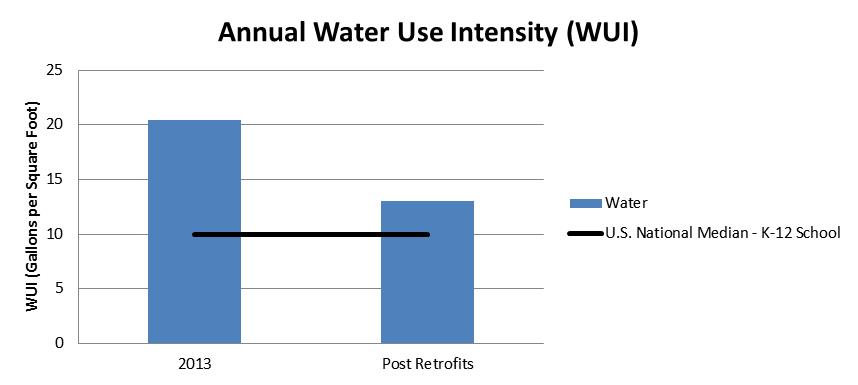 Potential to save up to 30%
[Speaker Notes: To Do List:
Insert Annual Water Use Intensity (WUI) graph
Insert % potential to save

Discussion Points:
How does the facility rank against the national median facility of its type today?
How does the facility rank against the national median facility of its type if all projects recommended are implemented?
Acknowledge reduction through previous efforts 
Acknowledge potential % reduction through implementation of recommended projects]
The Results
[Speaker Notes: To Do List:
Insert snapshot of Final Presentation Handout, or a tabular summary of projects (and alternative projects).

Discussion Points:
Mention that this handout is available in front of them (print out for presentation)
Discuss the layout of the table: meaning of columns
- Projects are organized from shortest to longest payback period
Identify projects to be discussed in this presentation (if not all of them)]
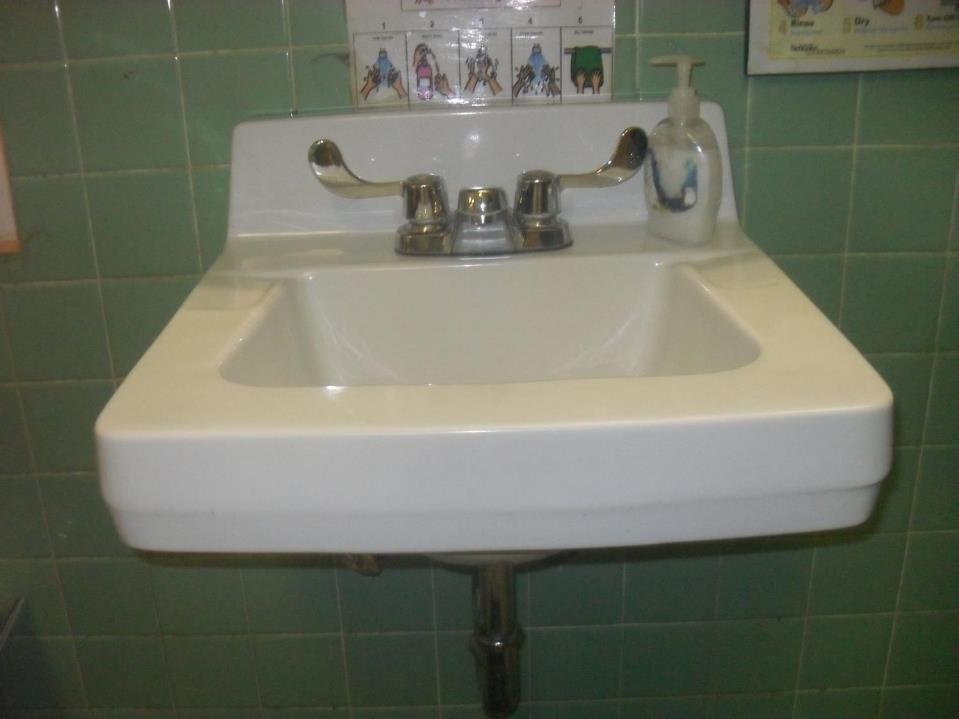 Water Efficient Plumbing Fixtures
[Speaker Notes: To Do List:
Insert title of proposed project
Insert picture of existing system for project under discussion
Insert brief description of existing system (if necessary)

Discussion Points:
Explain current use of systems (inefficiency, age, etc.)
Discuss potential opportunity]
Water Efficient Plumbing Fixtures
High Efficiency 
Staff Water Closets,
Motion Sensor Faucets, Kitchen Pre-Rinse Sprayer

Savings
$1,000

Cost with G2G
$4,800

Return on Investment
4.4 Years
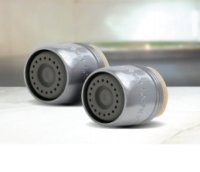 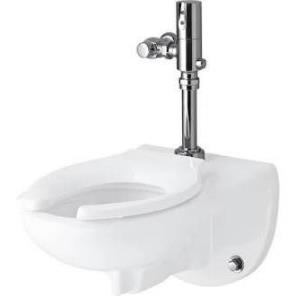 …and while you wait for funding, simply replace the aerators for a couple bucks!
[Speaker Notes: To Do List:
Insert title of proposed project
Insert picture(s) of proposed system for project under discussion
Insert brief description of proposed project (top)
Insert estimated savings, cost with G2G funding, and ROI (bottom)

Discussion Points:
Explain current use of systems
Discuss potential impact of proposed project to operation costs, comfort, infrastructure durability, etc. 

Template Picture: Motion sensor faucet & high-efficiency water closet]
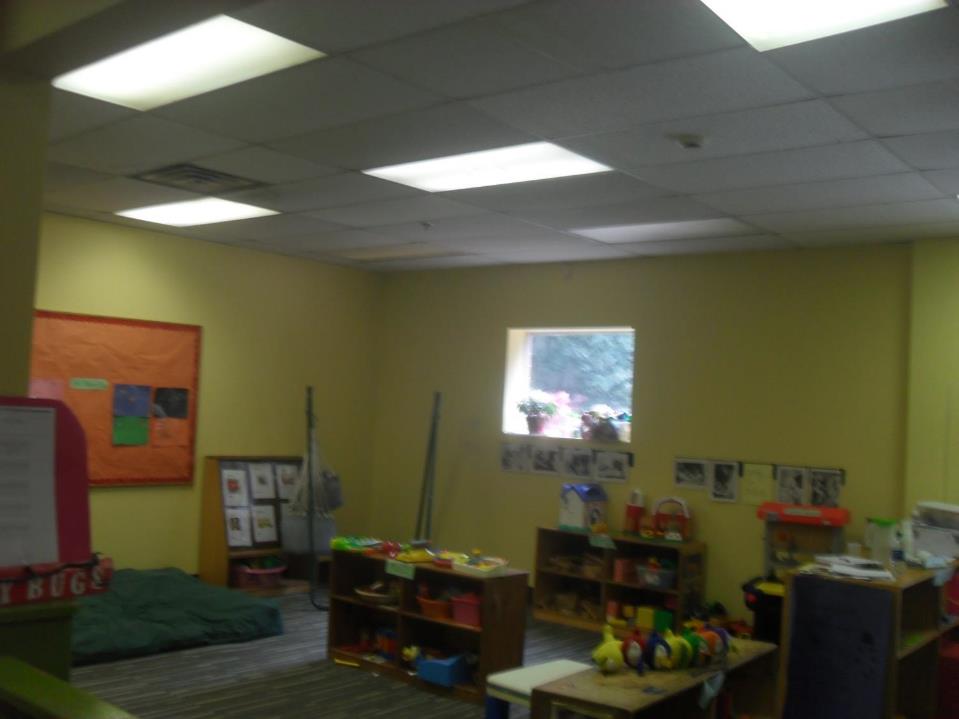 LED Lighting & Controls
Existing lighting 
banned from
 manufacture in the US


Poor light quality


No controls to optimize use and fixture durability
[Speaker Notes: To Do List:
Insert title of proposed project
Insert picture of existing system for project under discussion
Insert brief description of existing system (if necessary)

Discussion Points:
Explain current use of systems (inefficiency, age, etc.)
Discuss potential opportunity]
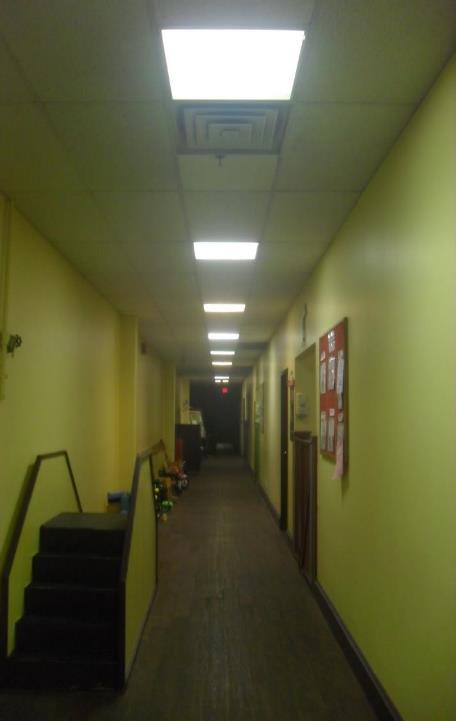 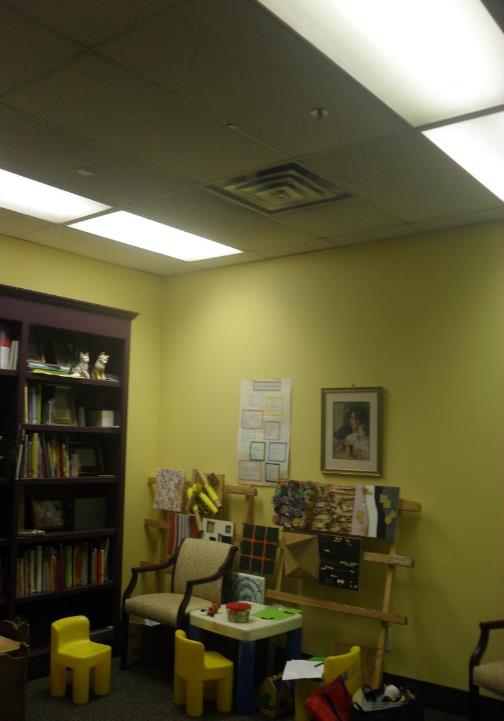 LED Lighting & Controls
[Speaker Notes: Previous slide continued…]
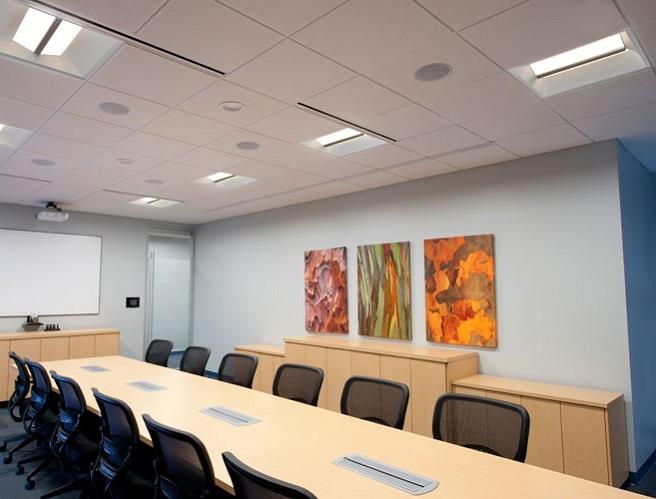 LED Lighting & Controls
LED Lighting throughout
(Interior & Exterior)
with Vacancy or Photocell  Controls

Savings
$3,800

Cost with G2G
$49,000

Return on Investment
6.4 Years
[Speaker Notes: To Do List:
Insert title of proposed project
Insert picture(s) of proposed system for project under discussion
Insert brief description of proposed project (top)
Insert estimated savings, cost with G2G funding, and ROI (bottom)

Discussion Points:
Explain current use of systems
Discuss potential impact of proposed project to operation costs, comfort, infrastructure durability, etc. 

Template Picture: LED meeting space]
Project Recap
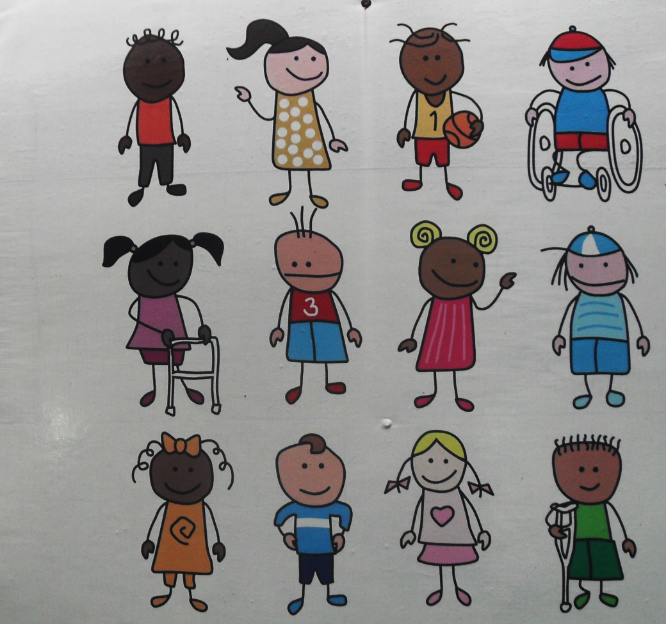 Estimated Energy Savings
40%

Estimated Water Savings
30%

Estimated Savings
$7,500

Estimated Project Budget
$187,500

Return on Investment
>20 Years
[Speaker Notes: To Do List:
Insert picture of nonprofit logo 
Insert estimated energy savings, %
Insert estimated water savings, %
Insert estimated annual savings, $
Insert estimated  project budget, $
Insert return on investment, Years

Discussion Points:
Explain financial analysis seen here does not quantify maintenance effectiveness, quality, and comfort as a result of the investment.]
Project Recap
Estimated Energy Savings
40%

Estimated Water Savings
30%

Estimated Savings
$7,500

Estimated Project Budget
$187,500 $94,000 

Return on Investment
>20 Years 12.5 Years
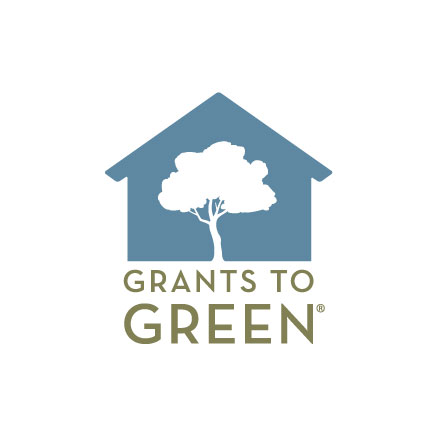 [Speaker Notes: To Do List:
Insert estimated  project budget if Grants to Green funding is pursued, $
Insert return on investment if Grants to Green funding is pursued, Years

Discussion Points:
Emphasize that cost and return on investment are cut in half through the Grants to Green Implementation Grant.
Mention that project costs are lowered if Georgia Power Rebates are pursued]
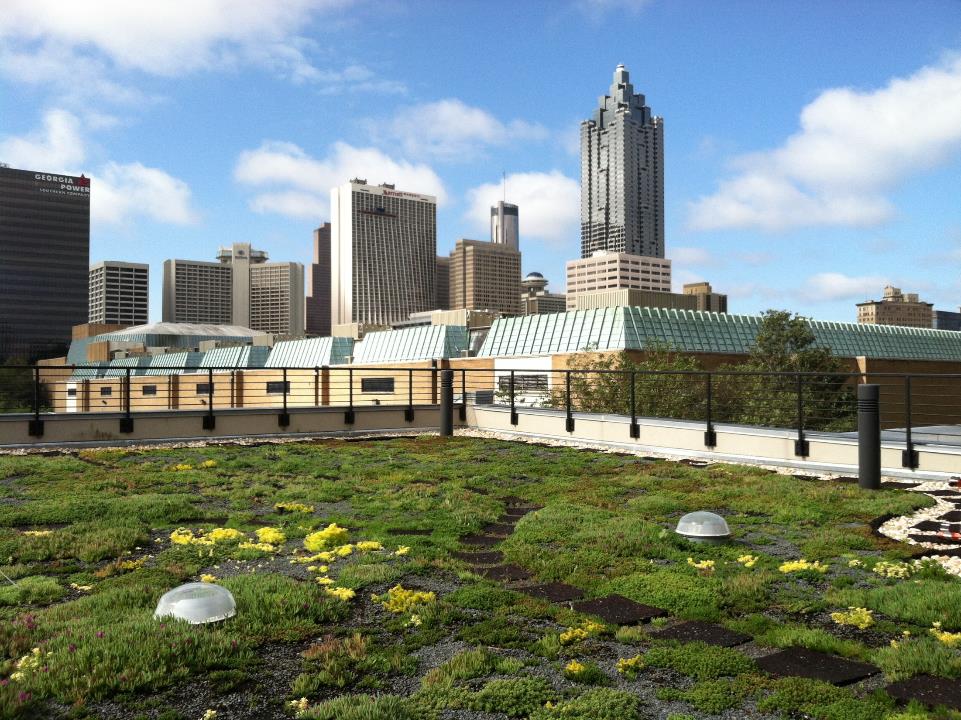 Next Steps
Southface

Submit Final Report to Client

Client

Utility Tracking

Implementation Grant
(early 2015)

Green Champion Convening
(November 20)
[Speaker Notes: To Do List:
Modify name of nonprofit
Modify dates/years

Discussion Points:
Next Steps]
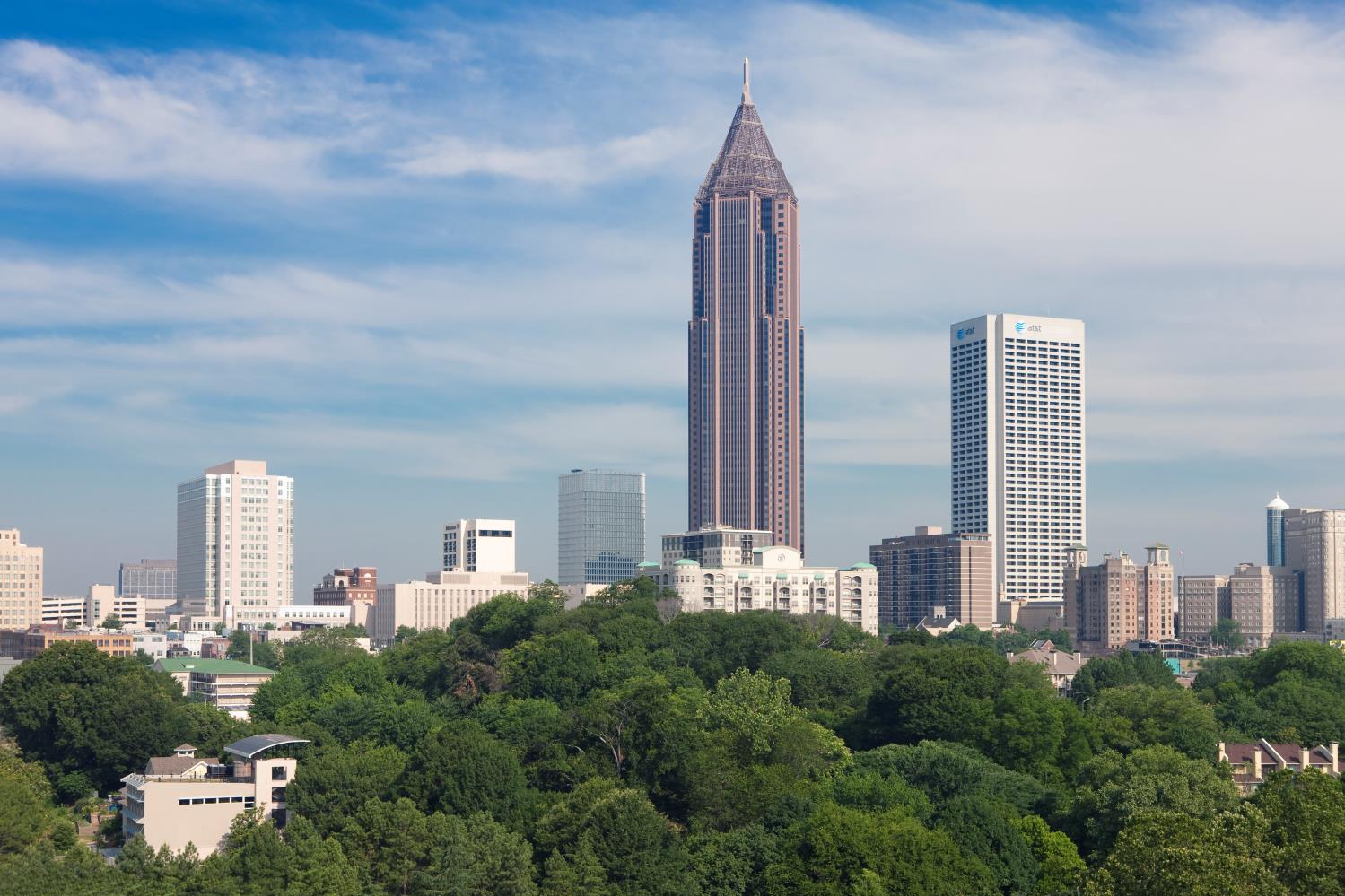 Questions / Comments
Project Assessor Contact Info